DL-Lite: Tractable Description Logics for Ontologies
Authors: Diego Calvanese, Giuseppe De Giacomo, Domenico Lembo, Maurizio Lenzerini, Riccardo Rosati
Free University of Bolzano/Bozen & Universit`a di Roma “La Sapienza”
20th national conference on Artificial intelligence
Presented by: Ahsan Raza
Content
Background
Goals, Features and applications
Concepts
High level approach/DESIGN
Discussion
remarks
background
DL research on expressive power and computational complexity
Need to balance out expressive power and computational complexity
DLs with worst-case polynomial complexity tend to be weak
Lacking in modeling power required to capture conceptual model
Lacking in power to capture basic ontology languages
DLs with strong modeling power tend to suffer from worst-case exponential time
Dl-LITE: Goals, Features and Applications
Capture basic ontology languages while keeping low reasoning complexity
Polynomial in the size of the instances in the knowledge base
Reasoning means computing subsumption between concepts, checking satisfiability of the KB and answering complex queries
Suitable for representing and answering variety of representation languages
Conceptual data models, object oriented
Conjunctive query answering
Containment between conjunctive queries over concepts and roles
Concepts
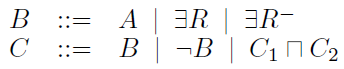 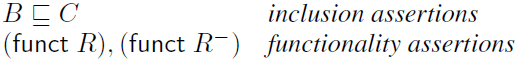 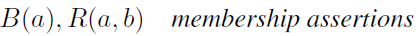 Concepts
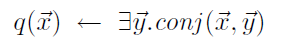 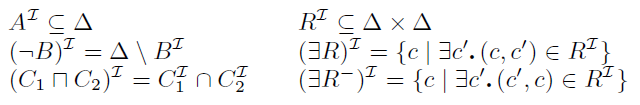 Dl-LITE: Goals, Features and Applications
High-level approach
High-level approach (KB normalization, Satisfiability)
High-level approach (Query reformulation)
High-level approach (Query reformulation)
High-level approach (Query evaluation)
Query evaluation
First evaluate conjunctive queries returned by PerfectRef
Transform into SQL
Transformation is not described due to “lack of space”
Run the query in SQL DB
Discussion
Existing DLs that can perform KB satisfiability, instance checking, and reason with conjunctive queries are all EXPHARD-time 
Data complexity is generally not a concern
Remarks
Algorithms are not described in details
E.g., parts of the PerfectRef and Answer algorithm are not described 
atom reformulation and reduce method
SQL transformation
Lack of space, but introduction could have been shorter.
However, in general, good attention to detail and written concisely